L’organizzazione
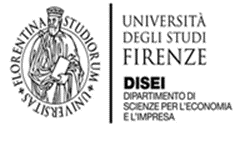 I criteri di divisione del lavoro: organi e funzioni
Rappresentazione della struttura organizzativa
14 febbraio 2019


 Prof. Maria Lucetta Russotto – Università degli Studi di Firenze
Maria Lucetta Russotto
1
La struttura organizzativa
La struttura organizzativa riguarda i criteri di divisione del lavoro fra le persone che operano in azienda. 
Vanno quindi distinte le seguenti fattispecie:
Gli organi dell’impresa
Le funzioni assegnate agli organi
Le relazioni che si istituiscono fra gli organi nello svolgimento delle funzioni assegnate.
Maria Lucetta Russotto
2
La divisione del lavoro orizzontale
All’interno dell’impresa il lavoro può essere diviso in senso orizzontale. Ciò significa che all’interno dell’impresa non vi è un organigramma a forma piramidale e il lavoro viene assegnato alle persone in base a compiti e mansioni.
Maria Lucetta Russotto
3
Maria Lucetta Russotto
4
Esempio di organigramma orizzontale
Maria Lucetta Russotto
5
Attività 		Compiti 		Mansioni
Mansioni attribuite a una posizione
	Ogni posizione viene coperta da una persona che assume un determinato ruolo, ossia un modello di comportamento conforme alle aspettative dei membri dell’organizzazione
Maria Lucetta Russotto
6
La divisione del lavoro verticale
La divisione del lavoro in senso verticale prevede un organigramma piramidale con l’attribuzione del potere ai vari organi che non sono posti tutti sullo stesso piano. Alcuni sono in posizione di comando, altri in posizione subordinata.
IN SINTESI: concerne l’attribuzione del potere ai vari organi e le relazioni gerarchiche tra gli organi, posti su diversi piani di potere.
Maria Lucetta Russotto
7
Maria Lucetta Russotto
8
Sotto il profilo della distribuzione del potere, gli organi possono essere distinti in:
Organi di line

Organi di staff

Gli organi di line sono dotati di potere decisionale, gli organi di staff hanno solo potere consultivo
Maria Lucetta Russotto
9
Direzione generale
finanza
amministrazione
Direzione Mktg
Dir Produzione
Dir personale
Etc.
Stabilimento A
Stabilimento B
Esempio di organigramma verticale
Maria Lucetta Russotto
10
Definizioni
Organigramma                   incentrati sul “chi”, ossia quali sono gli organi attivi della struttura


Mansionari                        incentrati sul “cosa», ossia quali sono le funzioni da svolgere


Norme procedurali             incentrati sul “come”, ossia in che modo i compiti devono essere svolti da coloro ai quali sono assegnati
Maria Lucetta Russotto
11
Attraverso l’organigramma
E’ possibile comprendere il grado di sviluppo verticale e orizzontale della struttura

Sviluppo orizzontale. Numerosità di organi subordinati rispetto ad ogni livello gerarchico
Sviluppo verticale. Numerosità dei livelli gerarchici della piramide organizzativa
Maria Lucetta Russotto
12
Le norme procedurali
Definiscono l’ordine in cui i compiti devono essere svolti e i collegamenti fra i diversi organi che entrano in relazione nello svolgimento di tali compiti.
Maria Lucetta Russotto
13
Mansionario
Il mansionario è il documento il cui scopo è quello di ufficializzare ed evidenziare in forma scritta funzioni e compiti delle Risorse Umane dell'Azienda. In questo modo l'organizzazione del lavoro non è resa casuale, con ogni singolo addetto che si occupa costantemente di un ben determinato compito divenendo quindi referente per una specifica attività da svolgere. I Responsabili di funzione e il Responsabile delle Risorse Umane redigono i mansionari dei ruoli lavorativi e li mantengono aggiornati, sulla base di eventuali modifiche introdotte.
Maria Lucetta Russotto
14
I mansionari sono lo strumento sulla base del quale: 
viene impostata la selezione del personale;
viene istruito il personale che ricopre quella mansione;
vengono proposti percorsi di addestramento/formazione del personale;
vengono definite/aggiornate le matrici delle competenze/polivalenze;
viene definito il PMP individuale. Il PMP, Project Management Professional ( PMP ) è una designazione professionale internazionalmente riconosciuta offerta dal Project Management Institute (PMI)
Maria Lucetta Russotto
15
Conclusioni
Maria Lucetta Russotto
16